DIS-2021, 12-16 April 2021, Stony Brook, NY
Energy Frontier Lepton-Hadron and Photon-Hadron Colliders: Luminosity and Physics
Saleh Sultansoy

TOBB Ekonomi ve Teknoloji Üniversitesi, Ankara, Türkiye
Azərbaycan Milli Elmlər Akademiyası Fizika İnstitutu, Bakı, Azərbaycan 
ATLAS, LHeC and FCC Collaborations, CERN
Member of Plenary ECFA (Jan 2019 – Jul 2020)
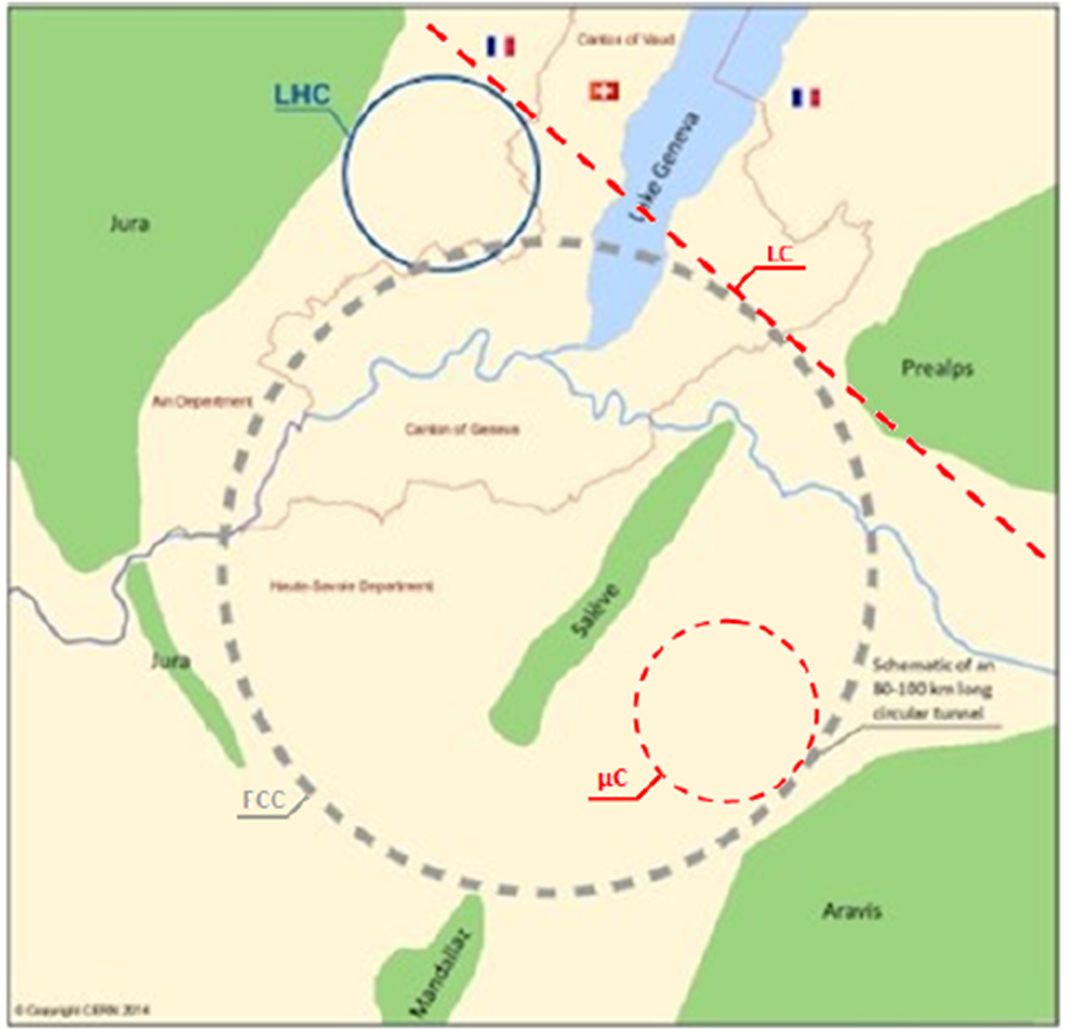 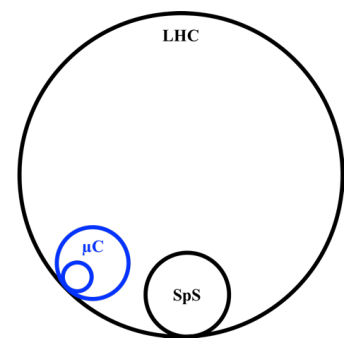 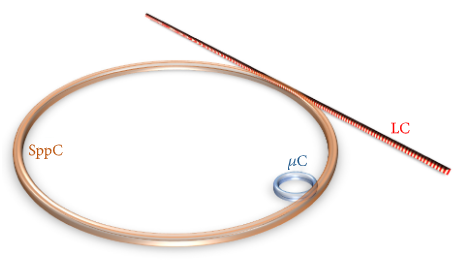 Advances in High Energy Physics (2017) 4021493
e-Print: 1905.05564 [physics.acc-ph]
Nucl. Instrum. and Meth., A 871 (2017) 47-53
April 2021
Saleh@DIS-2021
1
ABSTRACT

	Construction of linear collider (or dedicated e-linac) or muon collider (or dedicated μ-ring) tangential to energy frontier hadron colliders will give opportunity to investigate lepton-hadron and photon-hadron interactions at tens-TeV center-of-mass energies. 

	These lepton-hadron and photon-hadron colliders will essentially enlarge physics search potential of the hadron collider's host laboratory both in SM and BSM phenomena.

	In this presentation main parameters of the LHC/FCC/SppC based ep, eA, μp, μA, γp and γA colliders will be discussed, together with their physics search potential. 

	Certainly, these machines have great potential for clarifying QCD basics. 

	Concerning BSM physics search, their potential exceeds that of corresponding lepton colliders essentially and is comparable (and complementary) with the potential of basic hadron colliders.
April 2021
Saleh@DIS-2021
2
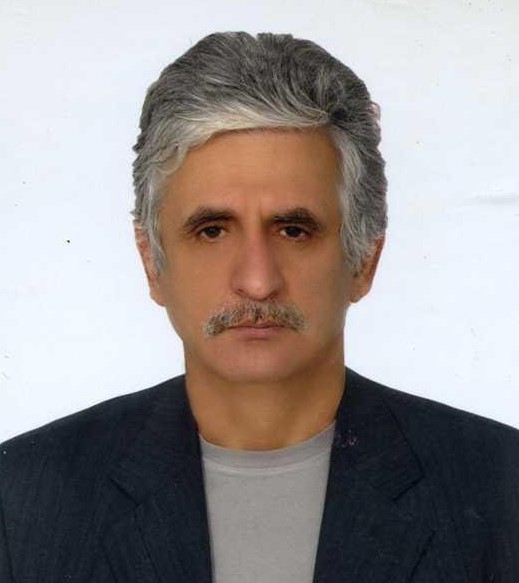 Content
1. Introduction
2. LHeC: 60 GeV ERL
3. LHeC: alternative scenarios 
4. Energy frontiers
5. QCD (not H) Explorer
6. BSM Physics
7. Conclusion and recommendations
8. Review articles
9. Warning
April 2021
Saleh@DIS-2021
3
1. Introduction
20 years ago the Standard Model had two experimental missing's:

Higgs mechanism in electroweak part

Confinement hypothesis in QCD part

Electroweak part was completed by discovery of the Higgs boson at the LHC.

QCD part is still uncompleted, Confinement should be clarified.

Two regions are crucial:

Bjorken x close to 1, will be investigated at EIC,

Small x (<<10-4) at high Q2 (>>102 GeV 2), will be investigated at LHeC and energy frontier lh/γh colliders.

In addition, LHeC and energy frontier lh/γh colliders will provide pdf’s for adequate interpretation of HE-LHC, FCC and SppC data.

Concerning BSM physics, it should be mentioned that potential of lh/γh colliders: 
essentially exceeds that of corresponding lepton colliders 
is comparable with (and complementary to) potential of corresponding hadron colliders.
April 2021
Saleh@DIS-2021
4
Table 1. Future Energy Frontier Colliders: colliding beams vs collider types
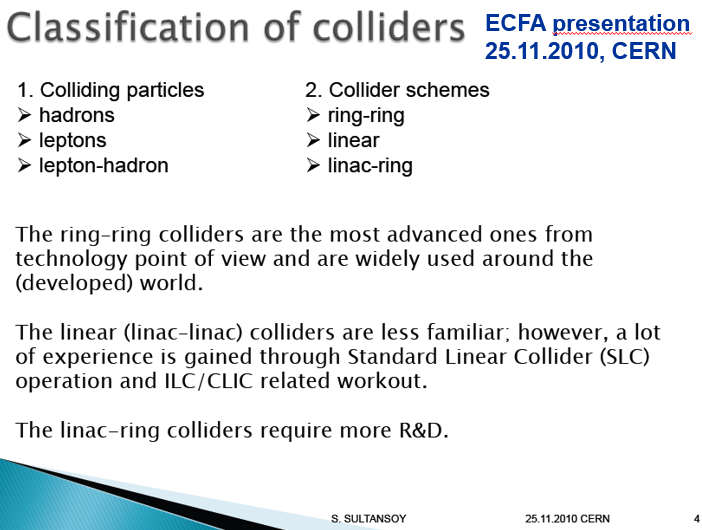 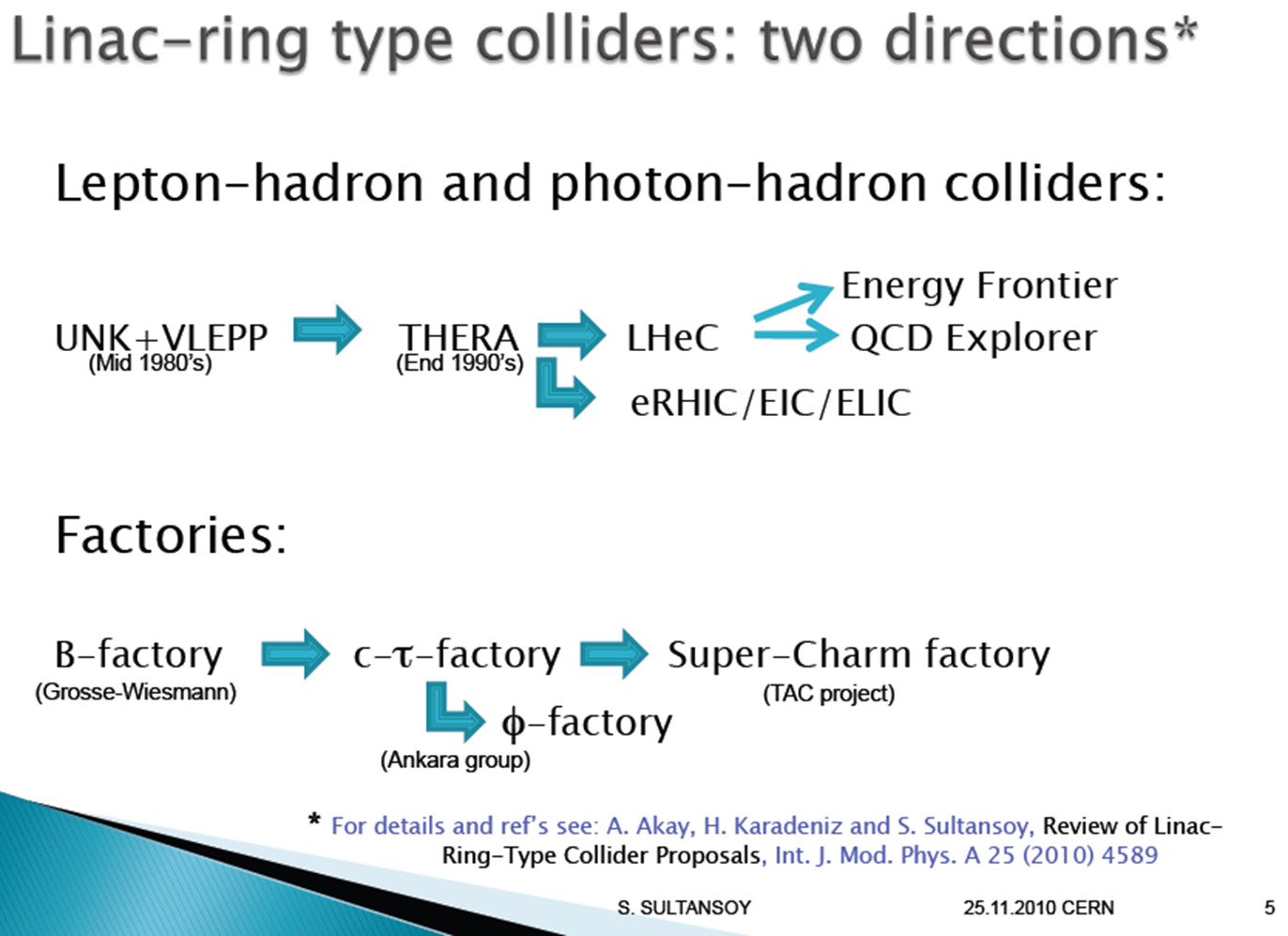 → ILC+FCC/SppC → PWFA+FCC/SppC
+ HL/HE-LHC based µh

+ FCC/SppC based µh
April 2021
Saleh@DIS-2021
5
2. LHeC: 60 GeV ERL
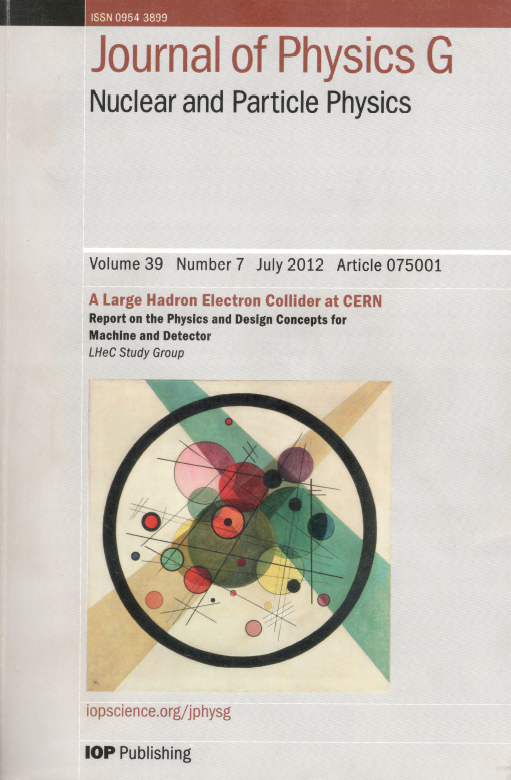 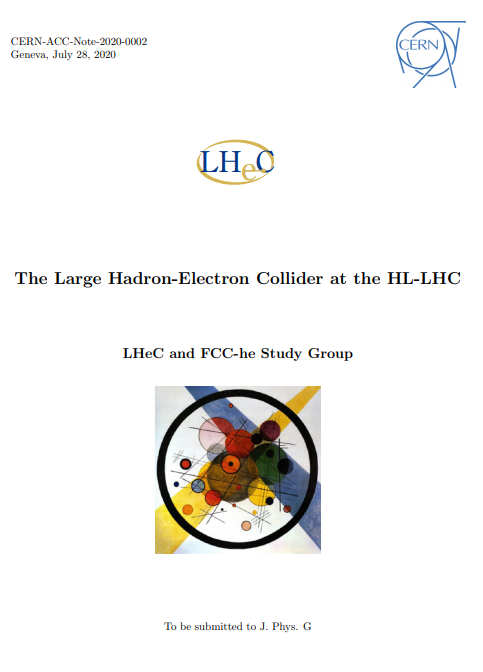 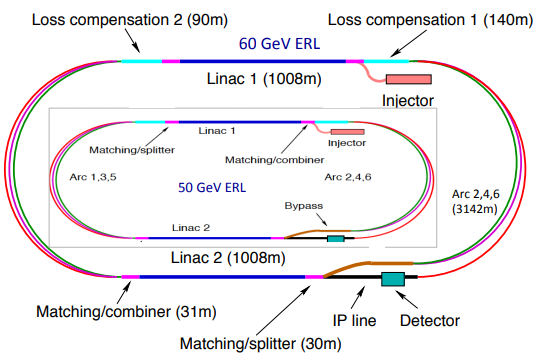 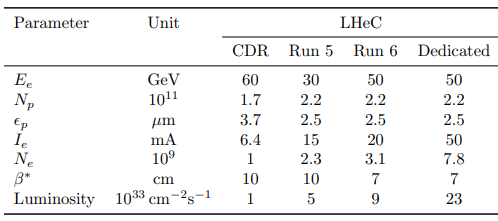 April 2021
Saleh@DIS-2021
6
3. LHeC: Alternative Scenarios
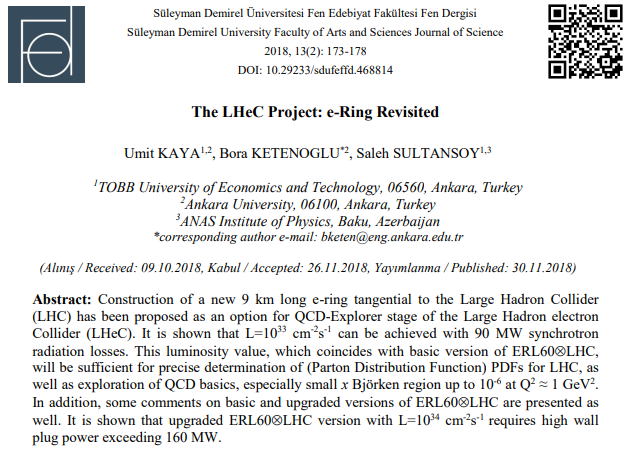 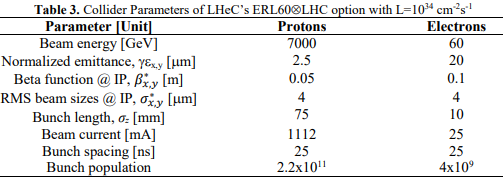 Wall plug power is over 160 MW !
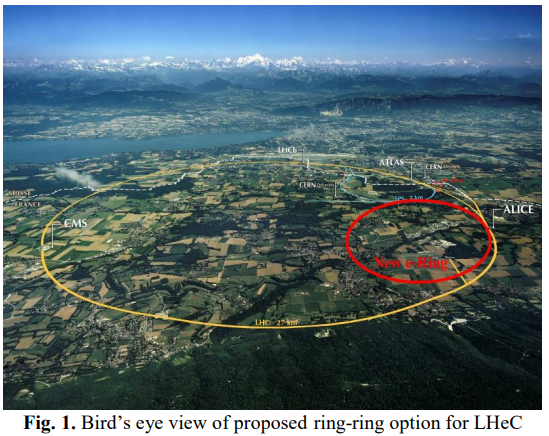 Next stage: 9 km e-ring → µ-ring with Eµ = 3 TeV
         √S 	 :       1.3 TeV  →     9.1 TeV
Another alternative, namely, one-pass linac will give opportunity to upgrade electron beam energy, if necessary!     + γp and γA options!
April 2021
Saleh@DIS-2021
7
4. Energy Frontiers
FCC based ep, γp, µp, eA, γA, µA, FEL γA colliders
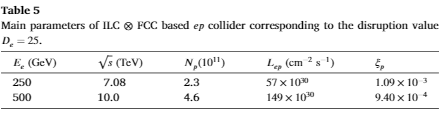 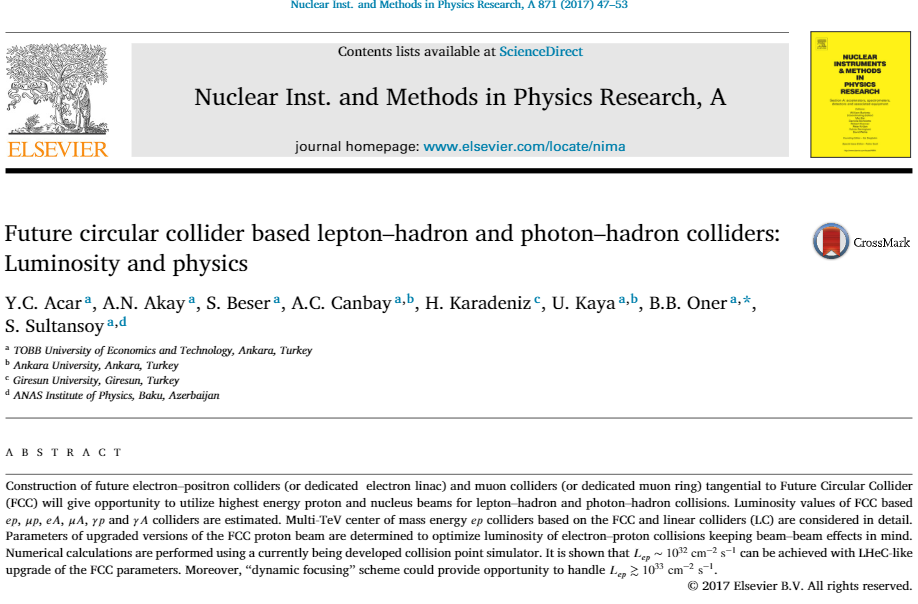 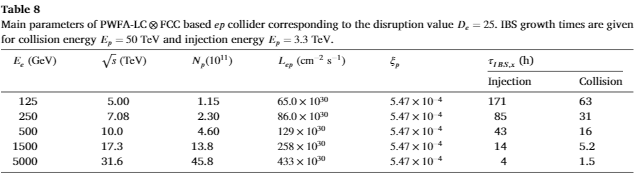 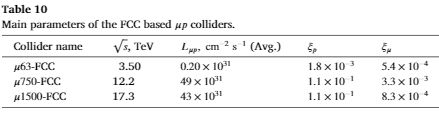 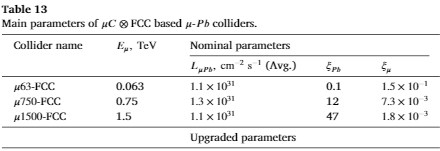 April 2021
Saleh@DIS-2021
8
4. Energy Frontiers
FCC based ep, γp, µp, eA, γA, µA, FEL γA colliders
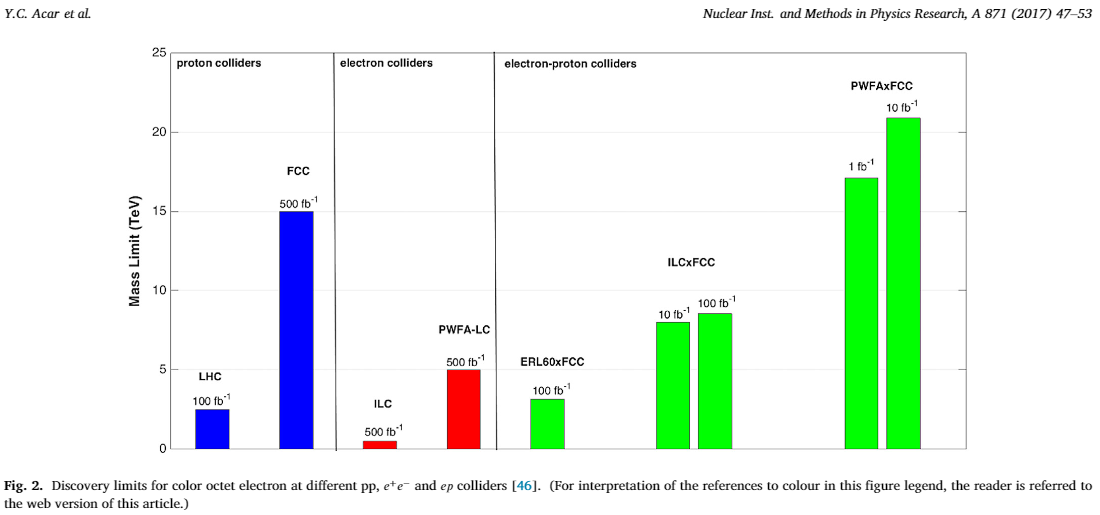 April 2021
Saleh@DIS-2021
9
4. Energy Frontiers
SppC based ep and µp colliders
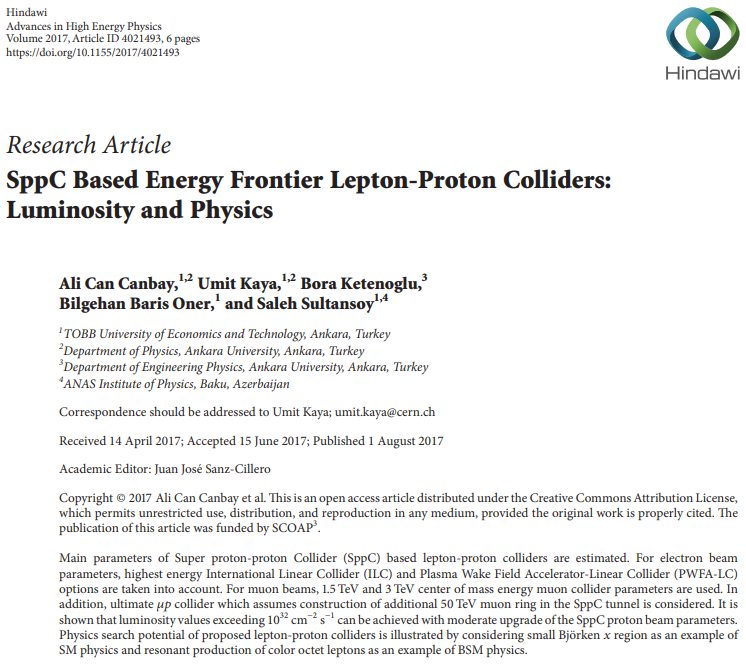 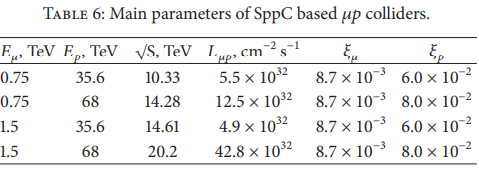 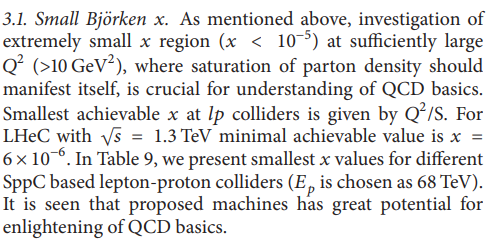 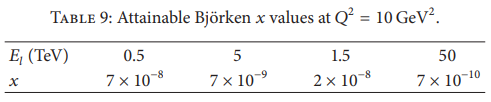 April 2021
Saleh@DIS-2021
10
4. Energy Frontiers
SppC based ep and µp colliders
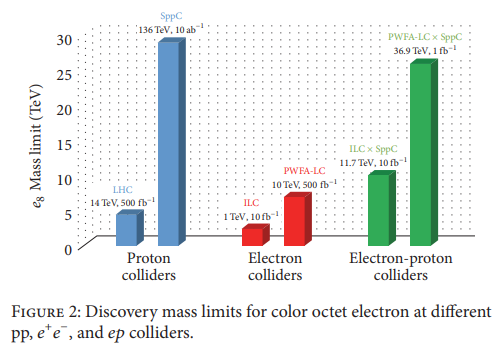 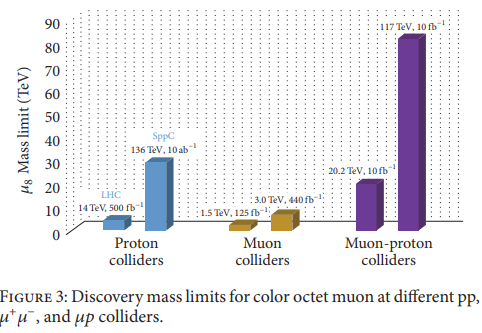 April 2021
Saleh@DIS-2021
11
4. Energy Frontiers
HL/HE-LHC based µp colliders
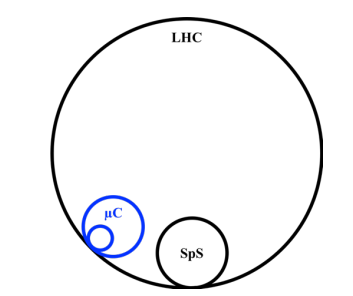 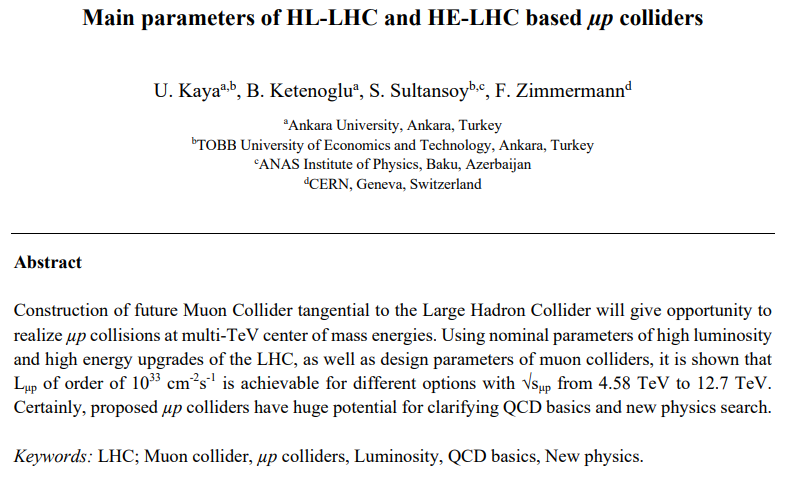 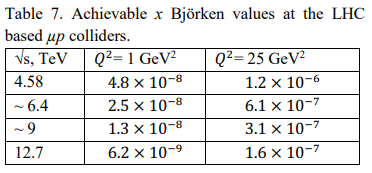 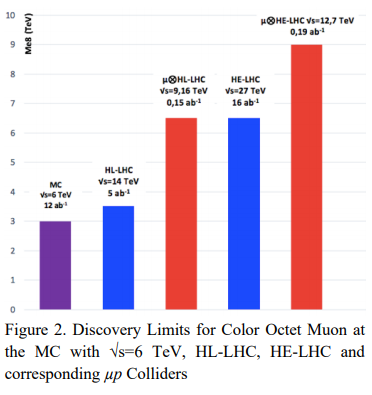 https://arxiv.org/ftp/arxiv/papers/1905/1905.05564.pdf
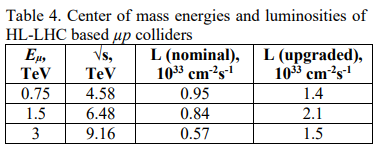 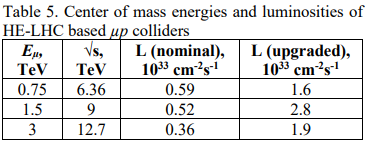 April 2021
Saleh@DIS-2021
12
5. QCD (not H) Explorer(s)
Higgs mechanism is responsible for 1% of mass of visible universe,
QCD is responsible for remaining 99% !!!

Luminosity vs energy in lepton-hadron collisions:
Higgs physics requires highest lumi,
QCD basics requires highest energy.

Modified ERL60+LHC with L = 1034 cm-2 s-1 requires too much wall plug power, while even this luminosity may not be sufficient for precision Higgs boson physics. 
Let's leave the Higgs boson to the lepton and hadron colliders !

Clarifying of QCD basics (including confinement hypothesis) may lead to exceptional results (including cosmology and technology) !
April 2021
Saleh@DIS-2021
13
6. BSM Physics
https://accelconf.web.cern.ch/p05/PAPERS/TPAT098.PDF
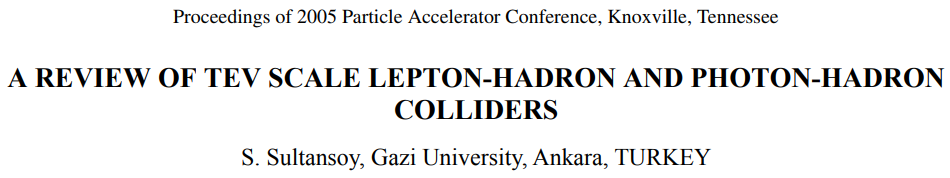 See, also:
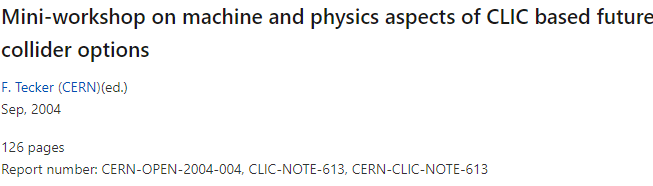 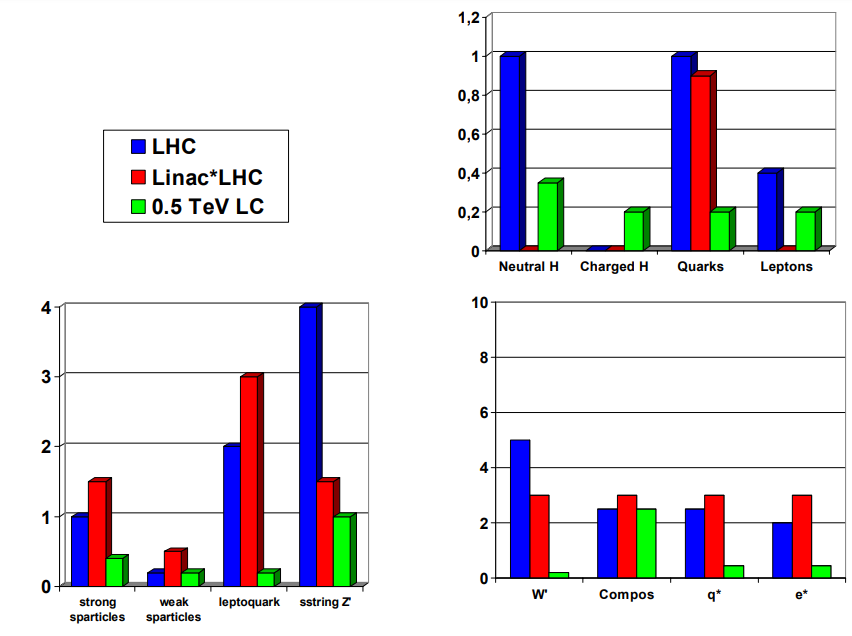 http://cds.cern.ch/record/798726/files/open-2004-026.pdf
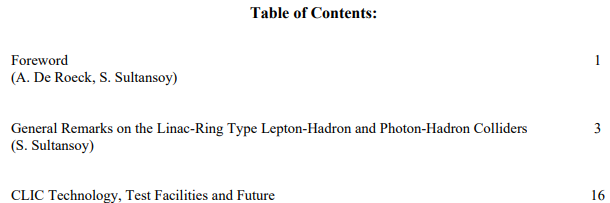 This figure played an important role in the initiation of the LHeC process.
It would be very useful to do similar work for the FCC based lp. (two examples are shown in slides 9 and 11)
April 2021
Saleh@DIS-2021
14
7. Conclusion and recommendations
Obviously, energy frontier lepton-hadron and photon-hadron colliders will essentially enlarge physics search potential of basic hadron colliders for both the SM and BSM phenomena. 

Therefore, systematic study of accelerator, detector and physics search aspects of the LHC/FCC/SppC based energy-frontier ep, γp, µp, eA, γA and µA colliders is necessary for long-range planning of HEP.

I invite the DIS community to start these studies. Your experience will allow to complete this work in a few years. This will be beneficial for next European Strategy document preparation.

Concerning linac-ring type colliders:

energy recovery is mandatory for TAC Super-Charm Factory and EIC

60 GeV ERL may be considered as baseline (but not the sole) option for LHC (Ep /Ee ≈ 120)

60 GeV ERL is not appropriate choice for FCC and SppC, since Ep /Ee ≈ 830 !

Finally, organization of special working group on the LHC/FCC based energy frontier lepton-hadron and photon-hadron colliders (maximally disentangled from ERL60/PERLE governance) will be very useful. It would be natural for DESY to take over this job.

We have to create a table with collider types in columns, physics phenomena (particles, interactions, ...) in rows and fill in it.
April 2021
Saleh@DIS-2021
15
8. Review articles
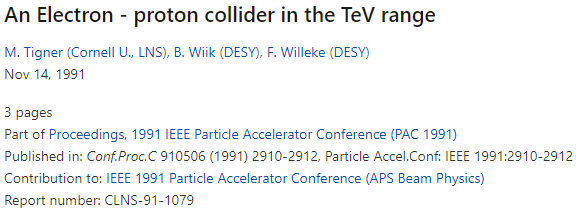 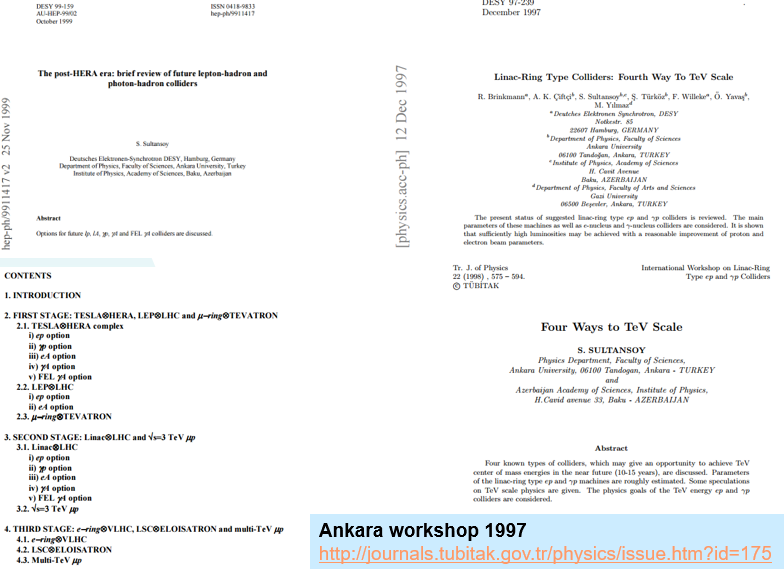 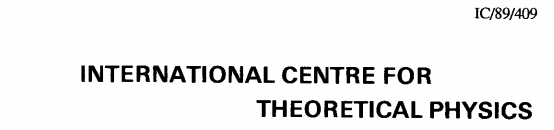 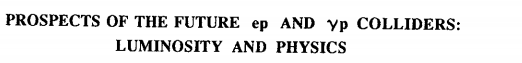 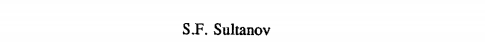 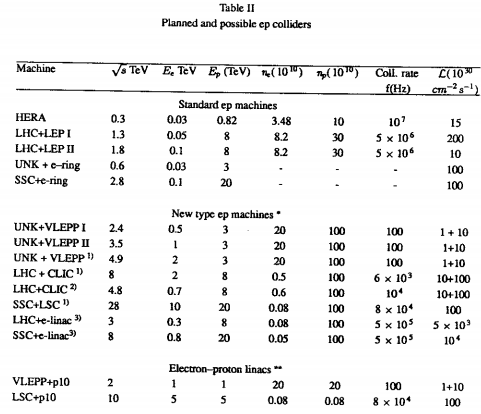 April 2021
Saleh@DIS-2021
16
9. Warning
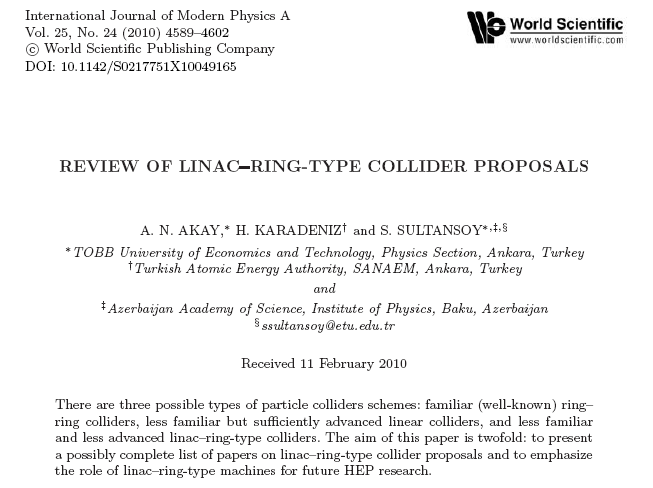 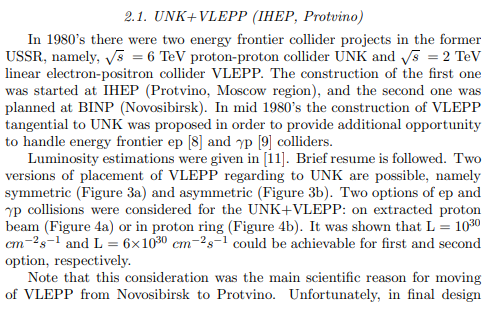 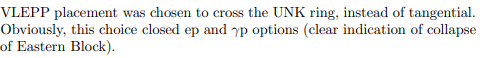 Note that this consideration was the main scientific reason for moving of VLEPP from Novosibirsk to Protvino. Unfortunately, in final design VLEPP placement was chosen to cross the UNK ring, instead of tangential. Obviously, this choice closed ep and γp options (clear indication of collapse of Eastern Block).
Hopefully, CERN will not repeat similar mistake…
April 2021
Saleh@DIS-2021
17